«Dishes. Eating Habits»
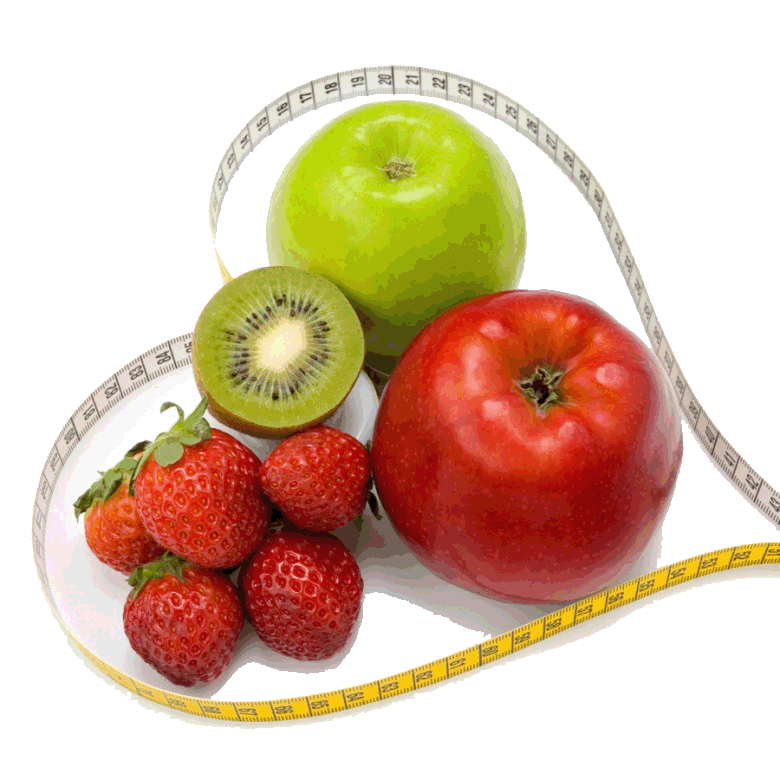 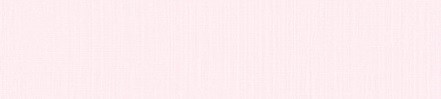 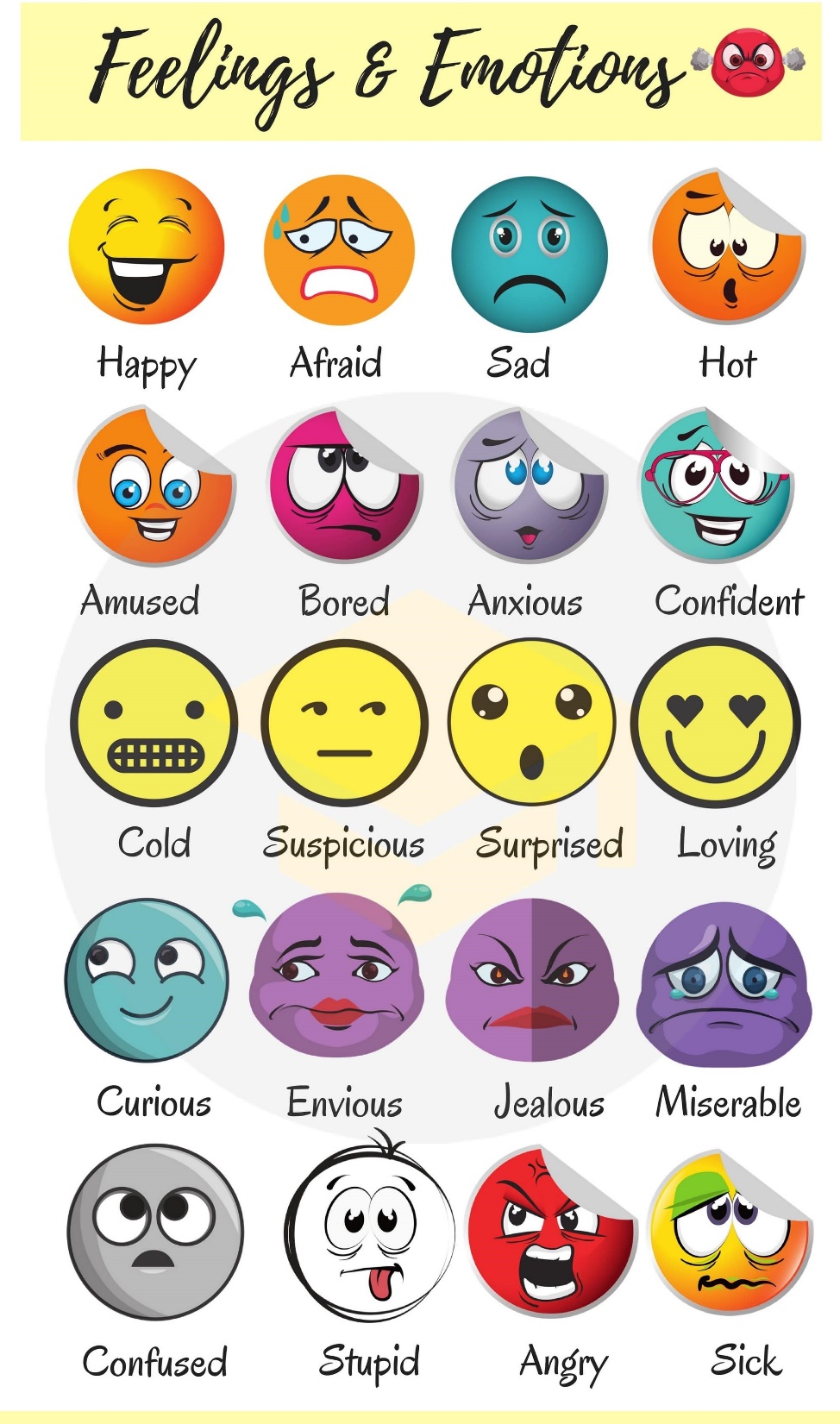 Feelings        and Emotions
I  am …..
         because …..
«Dishes. Eating Habits»
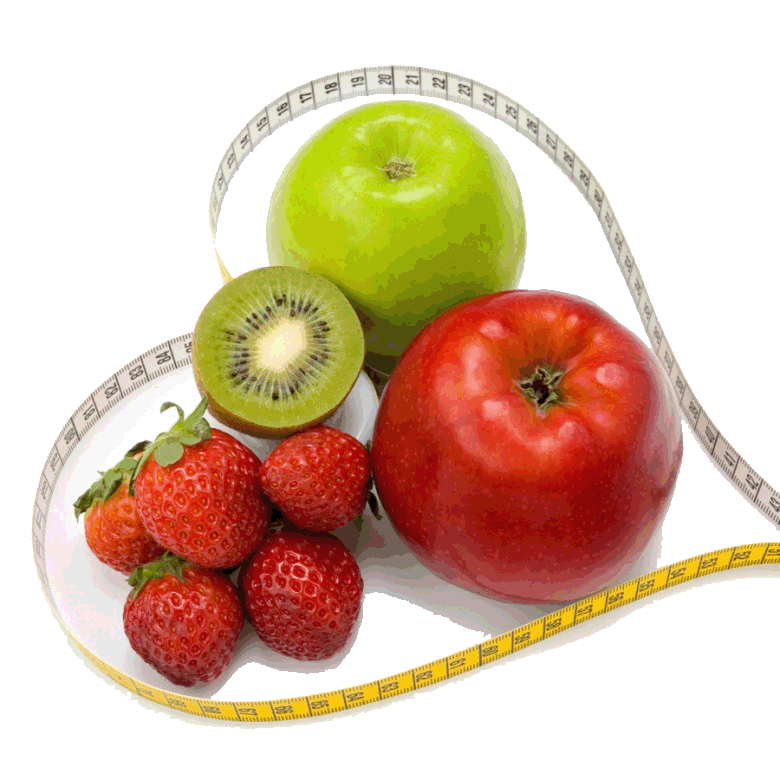 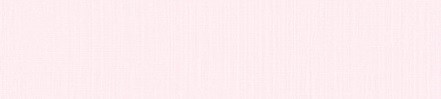 Vocabulary  Practice
name five red fruits;
name five yellow or orange fruits;
name five green vegetables;
name five products made of milk;
name five ways of cooking.
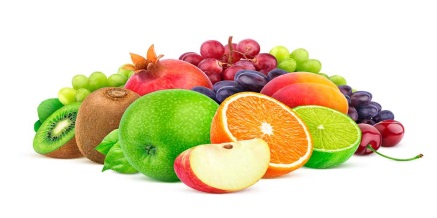 Read and find the odd word.                           Explain your choice.
Cheese, milk, sausage, 
         yoghurt, butter

Fruit, juice, tea, lemonade,     
                            coffee
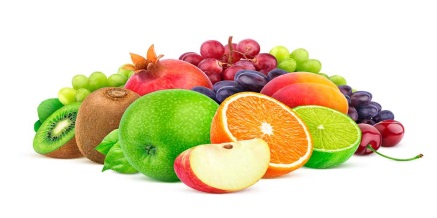 Read and find the odd word.                           Explain your choice.
Pizza, spaghetti, omelette, napkin, porridge 

Knife, oil, spoon, folk, plate
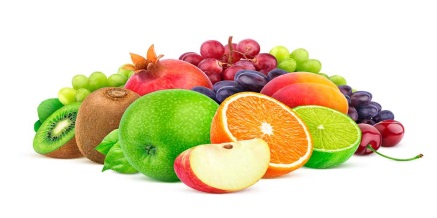 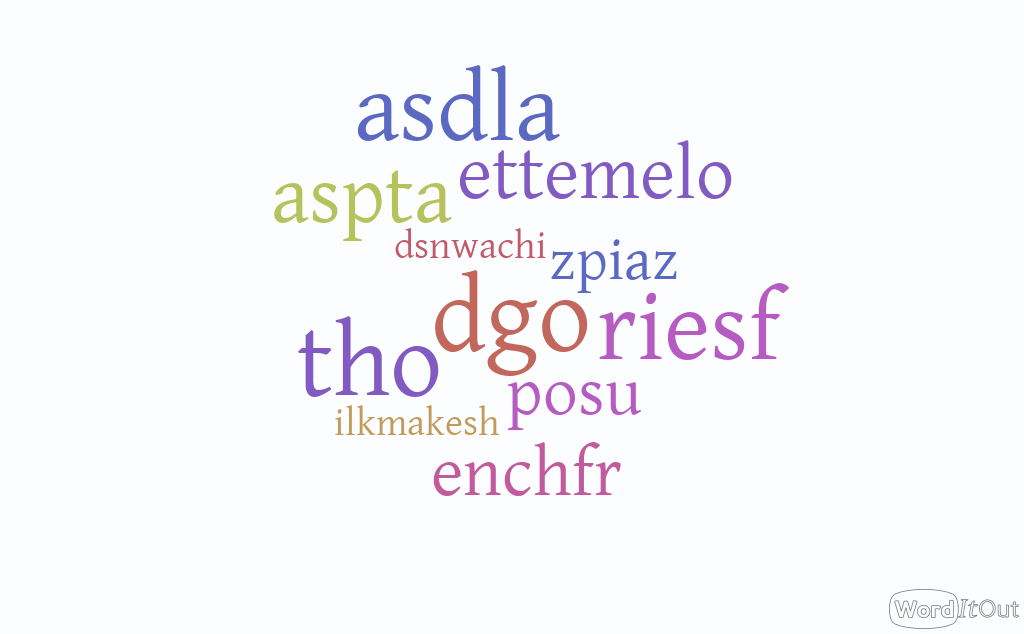 Match the beginnings and the endings
1.Appetite comes
2.Every cook praises

3.An apple a day
4.Forbidden fruit
5.No song,
6.Breakfast like a king,
7.When life throws you lemons,
8.Quick at meat,
a)his own broth.
b)dinner like a queen, supper like a pauper.
c)no supper.  
d)with eating.
e)keeps the doctor away.
f)is sweet.
g)quick at work. 

h)make lemonade.
Appetite comes with eating.
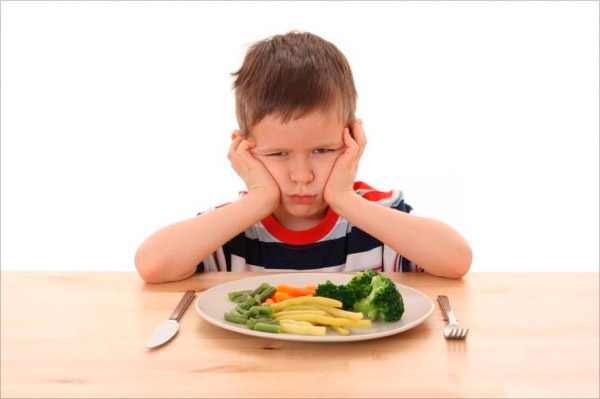 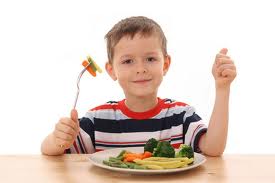 An apple a day                     keeps the doctor away.
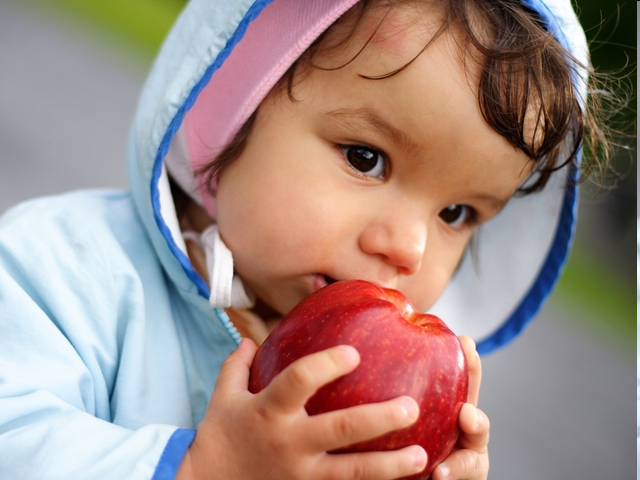 Breakfast like a king, dinner like a queen, supper like a pauper.
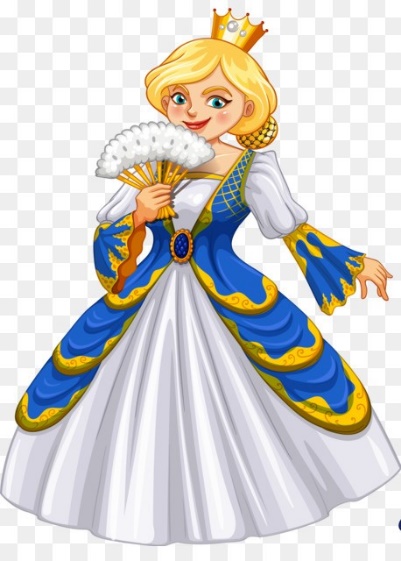 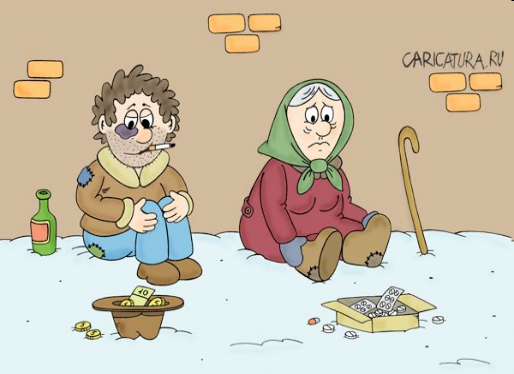 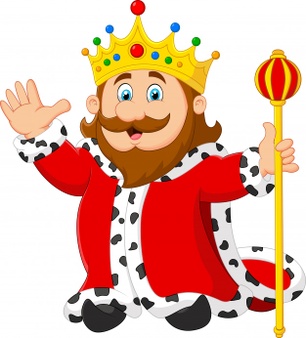 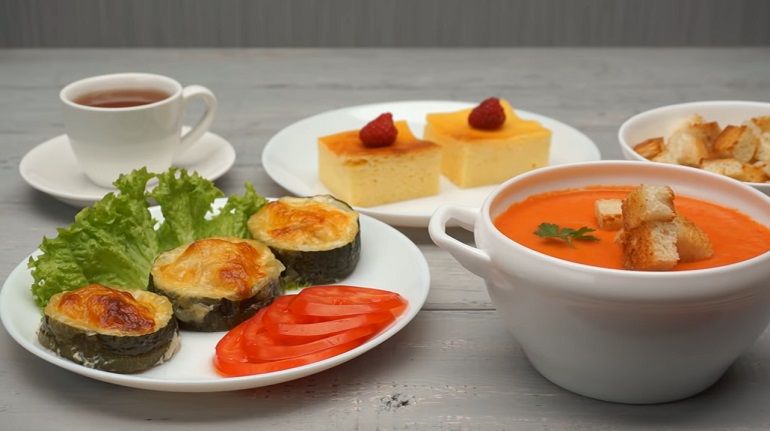 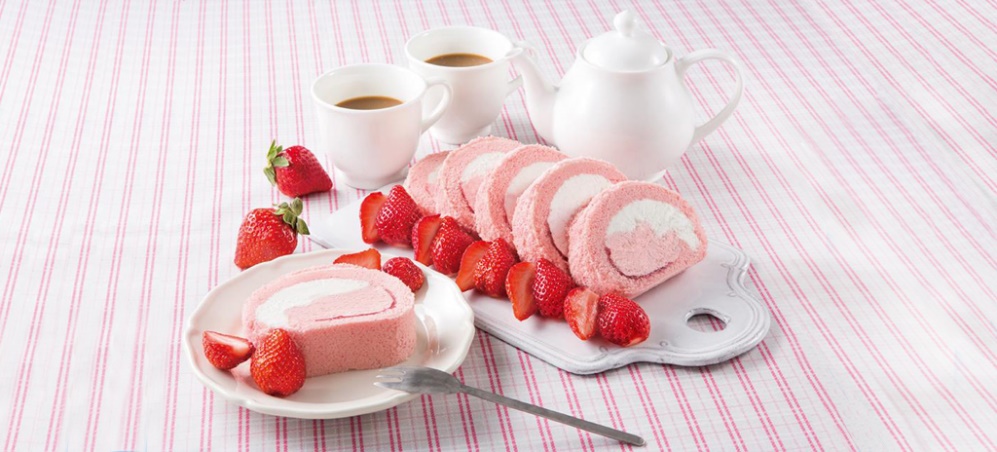 No song, no supper.
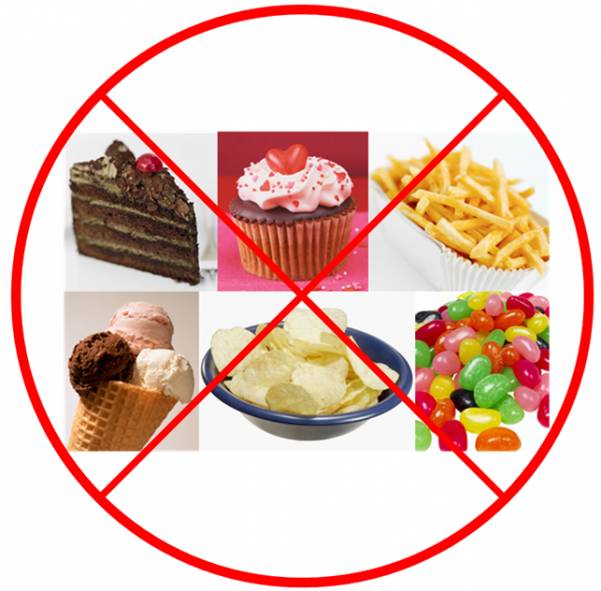 Every cook praises his own broth.
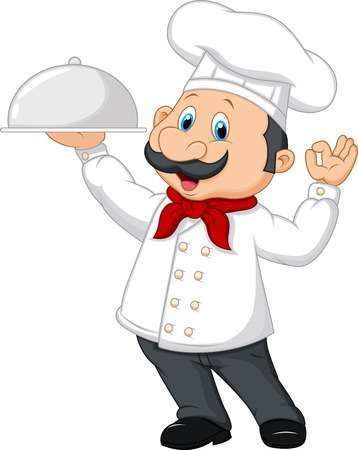 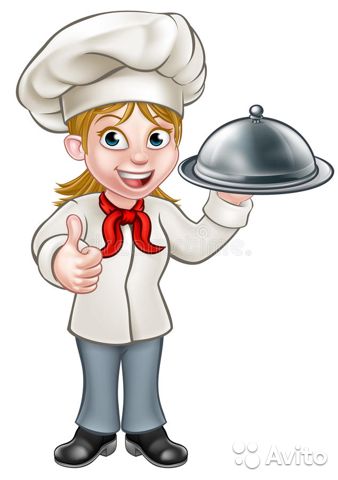 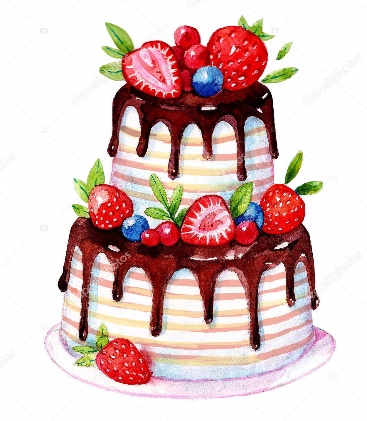 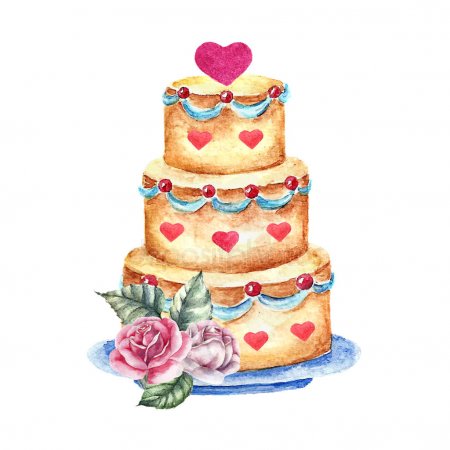 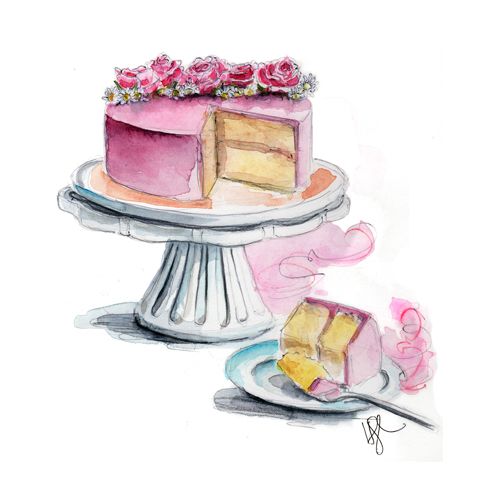 Pre-reading activity                                              Brazil
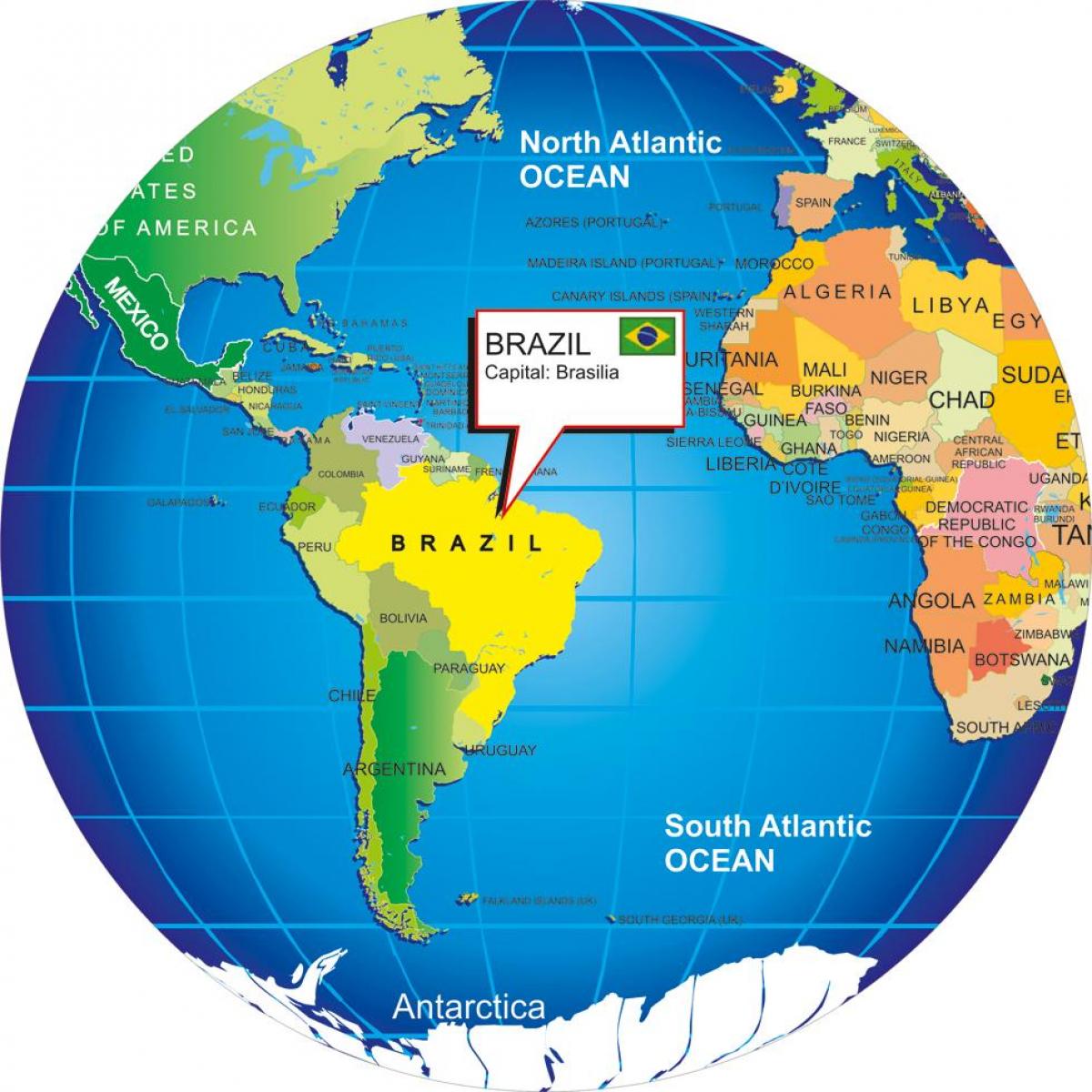 The Philippines
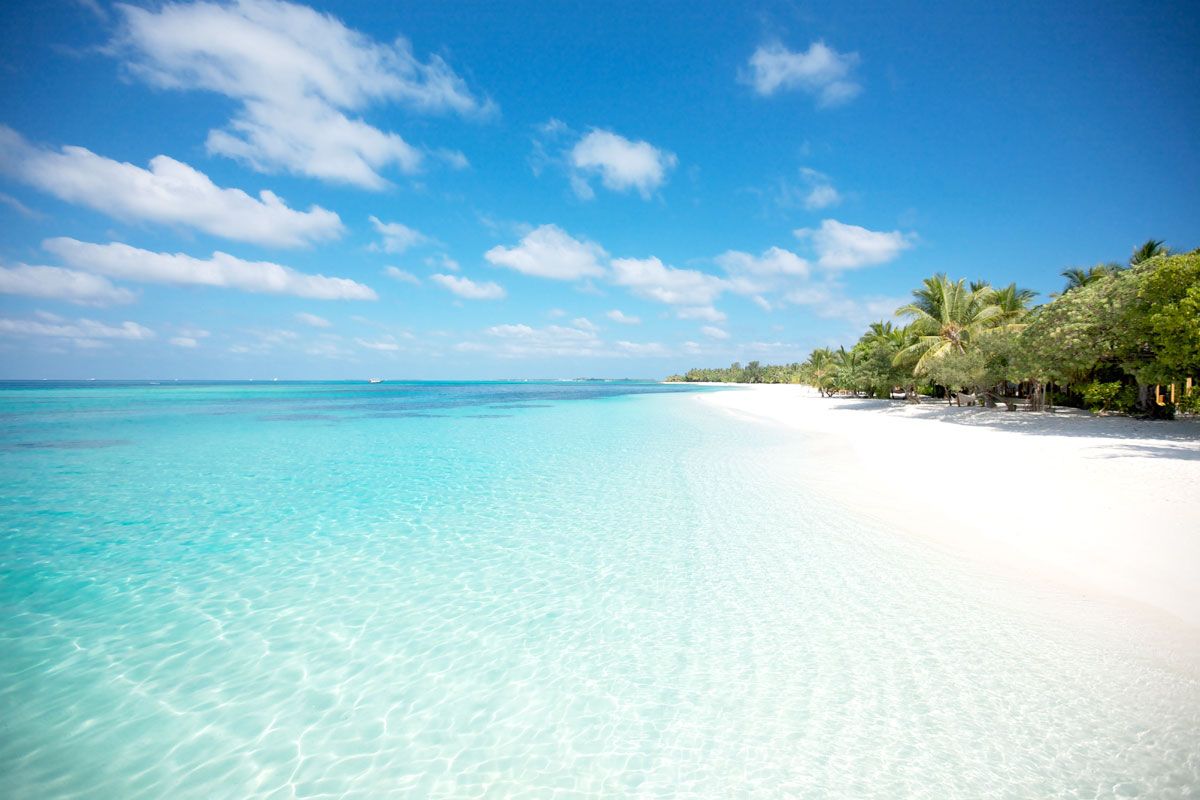 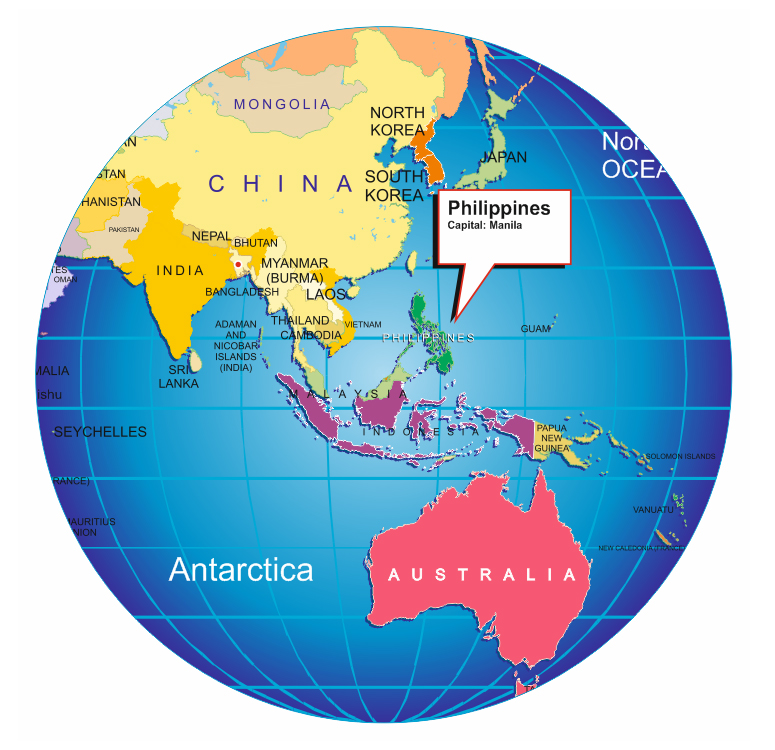 Finland
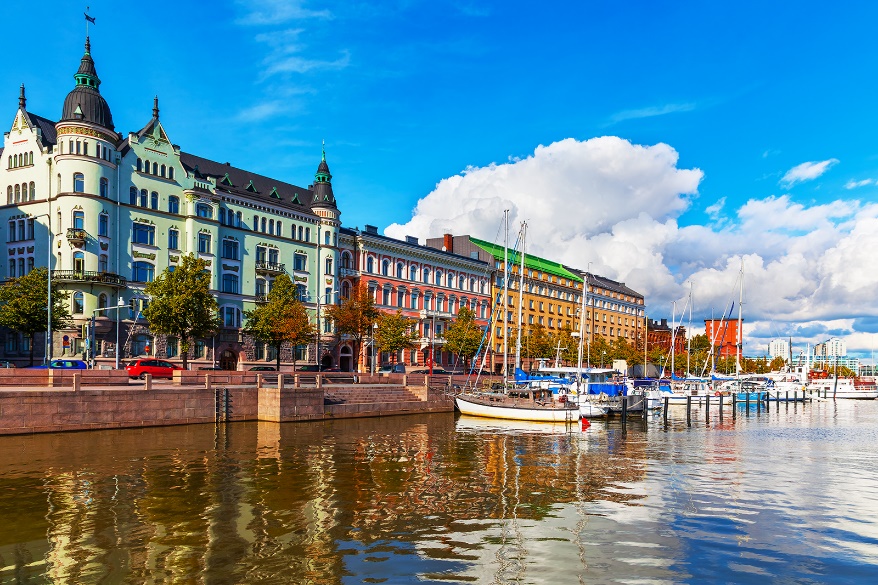 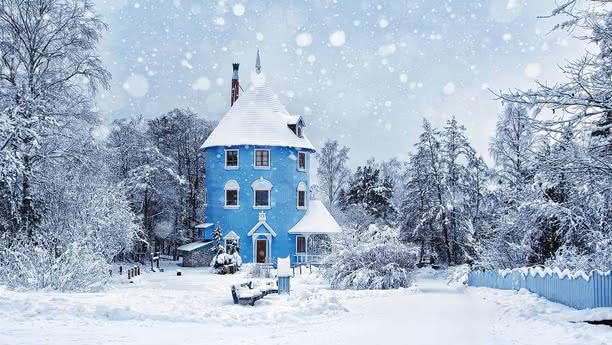 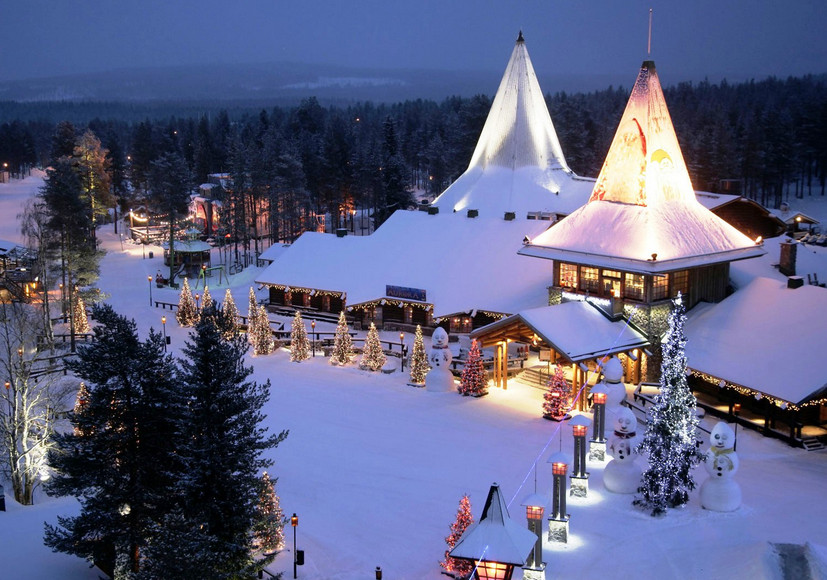 «Insert»
- I know this information
+ - It`s new for me 
 - - I had a different opinion on
            this  
  ? - I don`t  understand this
         information, I need clarification
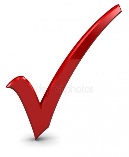 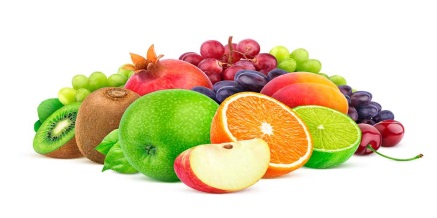 Eating Habits in Different Countries
Tastes differ. It’s  true  when  we  speak  about table  manners  and  eating habits  in  different  countries. For example, in Britain, you mustn’t lift your soup plate to your mouth.  In Japan, however, lifting your plate  to your mouse is a traditional way of drinking soup. We know a lot about Great Britain, the USA, Canada and other English-speaking countries. Read more about eating
                                habits in other lands.
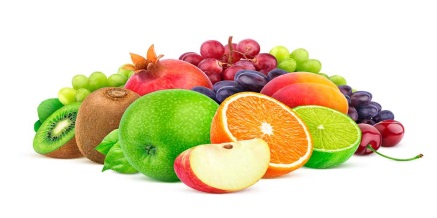 Meet bright Brazil, sunny Philippines and snowy  Finland! 
Whether at home or in a restaurant, Brazilians like eating with their friends and family. They never eat lunch at the office and they have dinner very late – at about ten o’clock at night.
     Brazilians like small cups of strong coffee, at any time of the day. They don’t eat in the street or on the bus, and their  never eat with their hands. They always use a knife and fork
                              to eat, even for pizza or
                                                sandwiches.
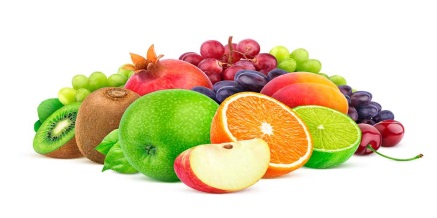 The Philippines is not less exotic country than Brazil and has its own eating traditions. Many Filipinos have three meals a day with two snacks in between. Rice is a part of every meal – they even make desserts with rice and coconut milk. Filipinos like eating soup, meat, vegetables and a lot of different sauces. 
     Families usually eat together and they like to invite people to eat with them. Filipinos eat with a fork and a spoon, or with their hands. It’s polite to leave a little
                     food on the plate at the end
                                                 of a meal.
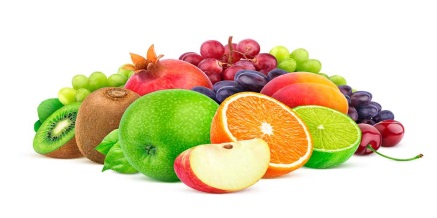 The food of Finland is a big surprise.  
There are a lot of different Finnish dishes, such as smoked fish and hot soups, but fast food such as pizza and sausages are also very popular. In the streets there are stalls which sell sausages, Finland’s favourite food. 
     During the week, most families don’t usually have dinner together. Sometimes at the weekends they eat with their friends. They cook meals together, or each person makes and
                         brings a part of the meal.
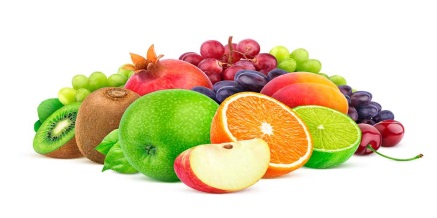 «True-false quiz»
1.Brazilians prefer eating with their friends and relatives. 
                                                             True
2. The people of Brazil like to eat lunch at their working place. 
                                                              False
3. They have dinner almost at night. 
                                                              True
    4. Brazilians like big cups of strong coffee.
                                                               False
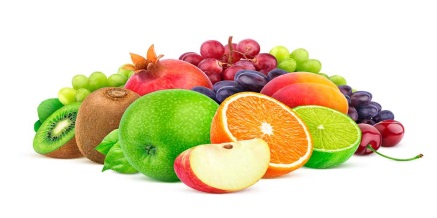 5. They drink coffee during all day. 
                                                     True    

6. Brazilians always eat with a knife and a fork, even pizza or sandwiches. 
                                                       True
7. They like to eat everywhere. 
                                                        False
8. Many Filipinos eat five times a day. 
                                                         True
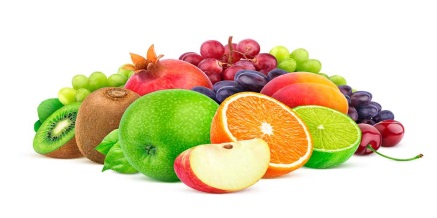 9. A part of every meal in the Philippines is buckwheat. 
                                                       False
10. It isn’t polite to leave a little food on the plate at the end of a meal in the Philippines.  
                                                         False
11. Finns’ favourite food is sausages. 
                                                         True
 12. In Finland people like to prepare meal   together at the weekends. 
                                                          True
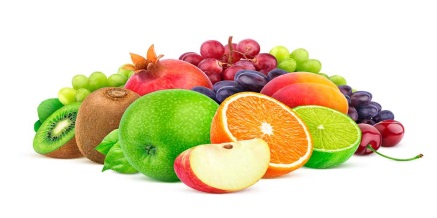 Find the antonyms for the  for underlined words in the text
Late – early 
    Small – large, big, great
    Different – same, similar 
Polite – impolite
To sell – to buy 
        Popular – unpopular
                    Favourite – unloved
                         Weekend – weekdays
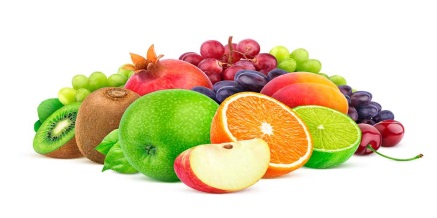 Homework
Find and write the 
information about 
eating habits 
in the country that 
you like.
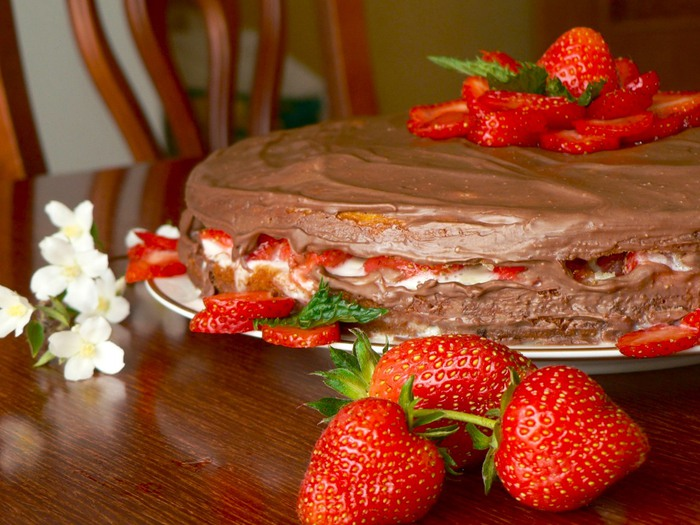 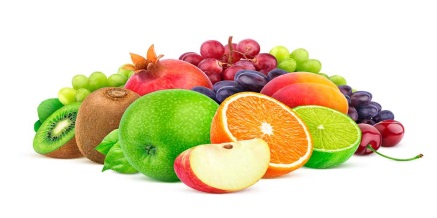 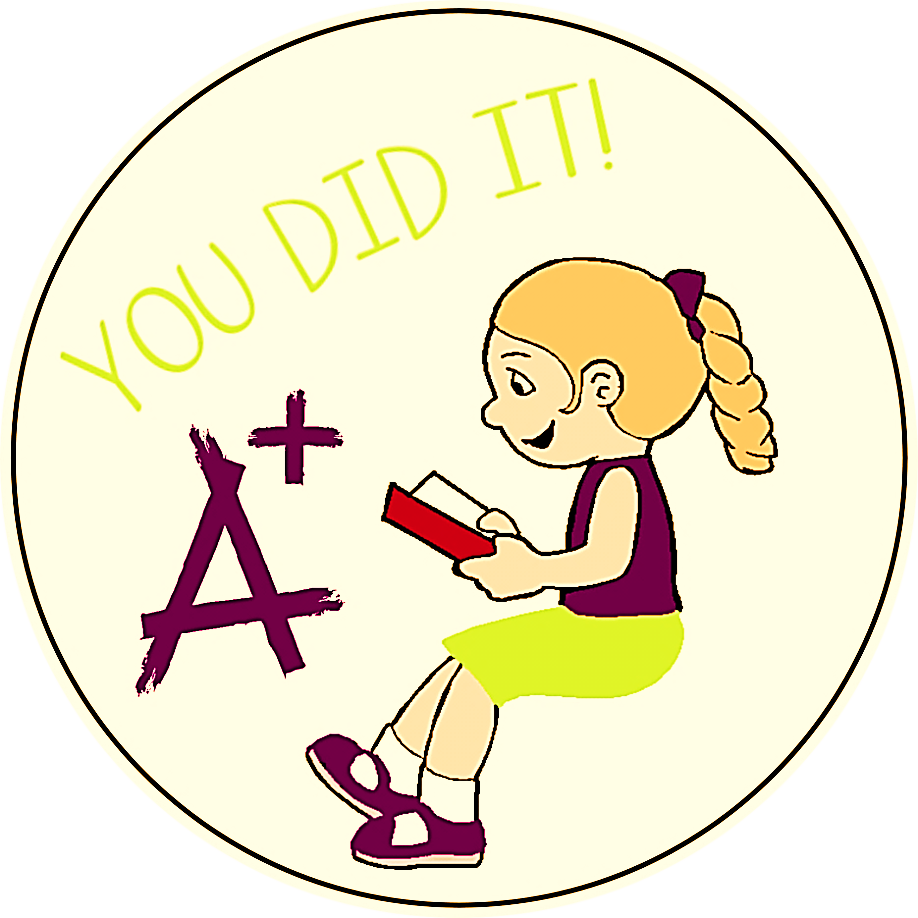 Thank you very much!
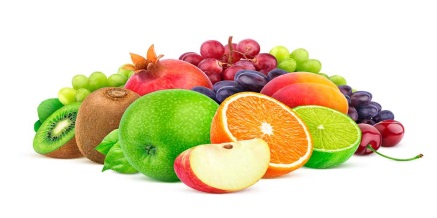